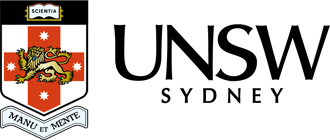 Introduction to R
Sandersan Onie
UNSW Sydney, School of Psychology
Table of Contents
Why Learn R (15 minutes)
R Introduction (10 minutes)
Console Operations
Scripts
R Markdown
Functions (10 minutes)
Basic operations (10 minutes)
Loading Packages
Loading Files
Data Types
Data Manipulation using Dplyr and Reshape2 (30 minutes)
Data Visualization using ggplot2 (30 minutes)
Data Analysis using lme4 and (30 minutes)
T-test
Regression
ANOVA
Why Learn R?
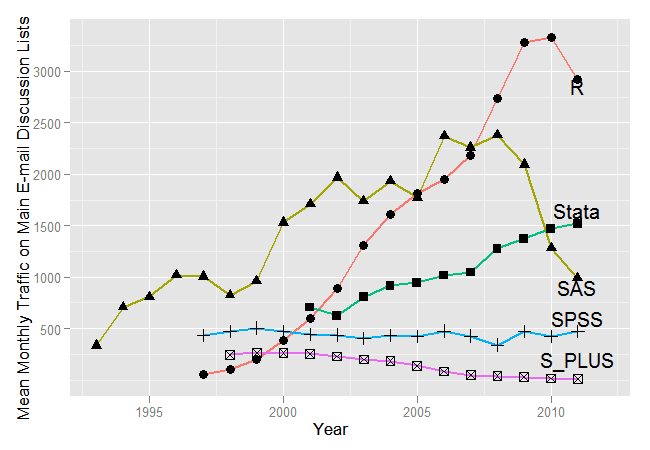 Speed
Logic
Flexibility
[Speaker Notes: Here, encourage students to talk about why they haven’t delved into R in the past.]
Programming
[Speaker Notes: Here, encourage students to talk about why they haven’t delved into R in the past.]
R Introduction
Doing things in the console

Doing things in the script

Doing things in Markdown
[Speaker Notes: Here, encourage students to talk about why they haven’t delved into R in the past.]
What are functions?
Functions are multiple steps bundled into a single command. Typically in the format of: function(argument 1, argument 2, argument 3..)

E.g. Cook(fish, grill)
Within Cook, there is: wash, chop, prepare dish, heat grill, grill and plate.

E.g. Cook(fish, braise)
Within Cook, there is: wash, chop, prepare dish, heat stove, braise and plate.
[Speaker Notes: Here, encourage students to talk about why they haven’t delved into R in the past.]
Basic Operations
Loading Packages

Packages are a ‘package’ of functions which are normally associated with one another

Loading Files
[Speaker Notes: Here, encourage students to talk about why they haven’t delved into R in the past.]
Data Types
Loading Packages

Loading Files
[Speaker Notes: Here, encourage students to talk about why they haven’t delved into R in the past.]
Dplyr
Dplyr is perhaps the best package for data manipulation. Most often we’ll be using:

dplyr::select 
dplyr::group_by
dplyr::summarize
dplyr::rename
[Speaker Notes: Here, encourage students to talk about why they haven’t delved into R in the past.]
How to Google
There are some great programming websites including:

Stackoverflow
[Speaker Notes: Here, encourage students to talk about why they haven’t delved into R in the past.]